Державний університет «Житомирська політехніка»Кафедра комп’ютерних технологій у медицині та телекомунікаціях
Лекція. САПР ЯК ОБ’ЄКТ ПРОЕКТУВАННЯ. ІДЕОЛОГІЯ САПР, ПРИНЦИПИ ПОБУДОВИ. 



Доцент кафедри кандидат технічних наук  доцент Дубина О.Ф.
2023 року
3
ЛІТЕРАТУРА:

Гервас О.Г. САПР об’єктів середовища. Навчально-методичний посібник / Гервас Ольга Геннадіївна. – Умань: Візаві, 2018. - 160 с.
Системи автоматизованого проєктування: конспект лекцій [Електронний ресурс]: навч. посіб. для студ. спеціальності 151 «Автоматизація та комп’ютерно-інтегровані технології», спеціалізації «Комп’ютерно-інтегровані системи та технології в приладобудуванні» / КПІ ім. Ігоря Сікорського; автори: К.С. Барандич, О.О. Подолян, М.М. Гладський. – Київ: КПІ ім. Ігоря Сікорського, 2021. – 97 с. 
Основи САПР в автомобілебудуванні : навч. посіб. / О. М. Артюх, О. В. Дударенко, В. В. Кузьмін та ін. Запоріжжя : НУ «Запорізька політехніка», 2021. – 168
2
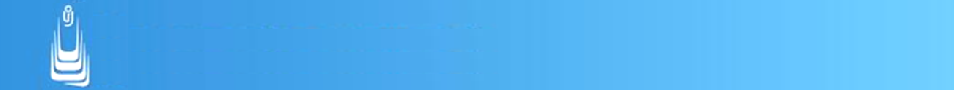 ПИТАННЯ:
1. Основні понятійні положення САПР: (предмет автоматизованого проектування, поняття проектування, Система автоматизованого проектування – САПР, основні особливості побудови САПР).
2. Основні принципи автоматизованого проектування.
3. Специфічні особливості проектної діяльності.
4. Основні функції САПР.
5. Технології автоматизованого проектування.
6. Функціональний огляд найпоширеніших CAD-програм.
7. Стадії автоматизованого проектування.
3
1. Основні понятійні положення САПР: (предмет автоматизованого проектування, поняття проектування, Система автоматизованого проектування – САПР, основні особливості побудови САПР)
4
Проектування - процес складання опису, необхідного для створення в певних умовах ще не існуючого об’єкта на основі опису цього об’єкта і (або) алгоритму його функціонування. 
	Проектування включає в себе комплекс робіт з:
пошуку; 
дослідження;
розрахунку і конструювання;
	які мають за мету отримати опис предмета проектування, необхідний і достатній для створення нового виробу або реалізації нового процесу. Розробка нових промислових виробів обумовлює необхідність виконання проектних робіт великого об'єму. Вимоги, що пред'являються до якості виробів, термінів їх виконання, стають все суворішими а міру збільшення складності об'єктів, що проектуються. Задовольнити ці вимоги за допомогою збільшення чисельності проектантів неможливо, оскільки можливість проведення 10 паралельних проектних робіт обмежена і чисельність інженерно - технічних працівників у проектних організаціях країни не можна необмежено збільшувати. Вирішити проблему можна на основі автоматизації проектування, широкого застосування обчислювальної техніки.
5
Для автоматизованого проектування характерно систематичне використання комп'ютера при раціональному розподілі функцій між оператором і комп'ютером. За допомогою комп'ютера вирішуються задачі, що піддаються формалізації, при умові, що їх машинне вирішення більш ефективне, ніж ручне. До таких задач відноситься виконання багатьох процедур оформлення технічної документації, отримання планів розміщення обладнання, рішення систем рівнянь» то описують процеси в об'єктах, які проектуються. 
	
	Грань між автоматизованим і неавтоматизованим проектуванням не може бути чіткою. Вона залежить від певних конкретних умов і змінюються в міру розвитку математики, обчислювальної техніки й теорії проектування.
6
Найкращої ферми організації процесу проектування можна досягнути використовуючи САПР - комплекс засобів автоматизації проектування, взаємозв'язаного з підрозділами проектної організації. В такий комплекс поряд з засобами технічного, математичного та іншого забезпечення входить програмне забезпечення. Це програмне забезпечення розробляється не інженерами-користувачами, а спеціалістами з САПР. 
	Незважаючи на це, інженеру - користувачу необхідно знати методи і алгоритми, реалізовані в програмах САПР. Це допоможе йому уникнути помилок при формулюванні задачі, виборі вихідних даних, і отримання вихідних результатів. Застосування автоматизації проектування як самостійного науково-технічного процесу пов’язано з тим, що постановка і методи рішення проектних задач, засоби створення мов, опис програм, банків даних, а також питання їх об’єднання в єдину проектну систему.
7
Предметом автоматизації проектування є формалізація проектних процедур, структурування і типізація процесів проектування, постановки, моделі і методи, алгоритми рішення проектних задач, засоби створення мов, опис програм, банків даних, а також, питання їх об'єднання в єдину проектну систему.
	Проектування - процес складання опису, необхідного для створення в певних умовах ще не існуючого об’єкта на основі опису цього об’єкта і (або) алгоритму його функціонування.
	Проектування включає в себе комплекс робіт з пошуку, дослідження, розрахунку і конструювання, які мають за мету отримати опис предмета проектування, необхідний і достатній для створення нового виробу або реалізації нового процесу.
	Під автоматизацію проектування розуміють такий спосіб виконання процесу розробки проекту, коли проектні процедури і операції виконуються проектантом виробу в тісній взаємодії з комп'ютером.
8
Система автоматизованого проектування (САПР) - це комплекс засобів автоматизації проектування, взаємозв'язаних і необхідними підрозділами проектної і організації чи колективом спеціалістів (користувачами системи), що виконує автоматизоване проектування. 
	
	Для створення САПР необхідно: 
• вдосконалення проектування на основі застосування математичних методів і засобів обчислювальної техніки; 
• автоматизація процесу пошуку, обробки і видачі інформації; 
• використання методів оптимізації і багатоваріантного проектування; 
• створення банків даних, які включають систематизовану інформацію довідкового характеру, 
• необхідну для автоматизованого проектування об'єктів;
9
Основні особливості побудови САПР: 
САПР - людино-машина система. Всі створені або створювані з допомогою КОМП'ЮТЕР системи е автоматизованими. Людина повинна вирішувати в САПР, по-перше, всі задачі, формалізація яких не досягнута, подруге, задачі вирішення яких людиною проходить на евристичному рівні. 
САПР - ієрархічна система. Вона реалізує комплексний підхід до автоматизації всіх рівнів проектування. Ієрархічний підхід відноситься не тільки до програмного забезпечення, але й до технічних засобів САПР, що розділяються, на центральний обчислювальний комплекс і автоматизовані робочі місця проектувальників.
САПР - сукупність інформаційно узгоджених систем. Інформаційна узгодженість означає, що всі або більшість послідовних задач проектування обслуговуються інформаційно узгодженими програмами. Дві програми є інформаційно узгодженими, якщо всі дані, що описують об'єкт в обох програмах, входять в числові масиви, що не потребують змін при переході від однієї програми до іншої.
 САПР - відкрита система і система, що розвивається САПР повинна бути системою відкритою, тобто мати здатність включати в себе нові методи і засоби.
10
2. . Основні принципи автоматизованого проектування
11
Можливості проектування складних об'єктів обумовлені використанням ряду принципів, основними з яких є декомпозиція та ієрархічність описів об'єктів, принципи системної єдності, сумісності, типізації і розвитку.
	Ієрархічні рівні опису проектованих об'єктів 
	Описи технічних об'єктів повинні бути узгоджені за складністю з можливостями сприйняття людиною і можливостями оперування описами у процесі їх перетворення існуючими засобами проектування. Проте виконати цю вимогу в рамках єдиного опису, не розділяючи його на складові частини, можна лише для простих виробів. Як правило, стає необхідним структурування описів і відповідний розділ уявлень про проектовані об'єкти на ієрархічні рівні і аспекти. Це дозволяє розподілити роботи по проектуванню складних об'єктів між підрозділами проектної організації, що сприяє підвищенню ефективності та продуктивності пращ проектувальників. Розділ описів за ступенем деталізації відображуваних властивостей і характеристик об'єкта лежить з основі блочно-ієрархічного підходу до проектування і приводить до появи ієрархічних рівнів (рівнів абстрагування) в представленнях про проектований об'єкт.
12
На кожному ієрархічному рівні використовуються свої поняття і системи елементів. На верхньому рівні складний об'єкт, що належить спроектувати, розглядається як система взаємозв'язаних і взаємодіючих, елементів. Кожен з елементів в опису верхнього рівня також представляє собою досить складний об'єкт, який в свою чергу розглядається як система елементів на нижчому рівні. Подібне розділення відбувається до тих пір, поки на деякому рівні отримують елементи, описи яких не підлягають подальшому діленню. Такі елементи по підношенню до вихідного об'єкта називають базовими елементами. 
	Таким чином, принцип ієрархічності означає структурування представлень про об'єкти проектування за ступенем детальності опису, а принцип декомпозиції (блочності) розбиття представлень кожного рівня на рад складових частин (блоків) з можливостями окремого проектування об'єктів на кожному рівні.
	Принцип систематичної єдності забезпечує цілісність системи проектування окремих елементів і всього об'єкта проектування в цілому (ієрархічність проектування). 
	Принцип сумісності забезпечує сумісне функціонування складових частин САПР і зберігає: відкриту систему в цілому.
13
Принцип типізації орієнтує на пріоритетне створення і використання типових і уніфікованих елементів САПР. Типізації підлягають елементи, що мають перспективу багаторазового застосування Рис. 1.1. Схема проектування
Принцип розвитку забезпечує доповнення і оновлення САПР, а також взаємодію і розширення взаємозв'язку з автоматизованими системами різного рівня і функціонування, щодо призначення. Проектування - інформаційний процес, в якому здійснюються перетворення вхідної інформації про об’єкт, що проектується, у вихідну інформацію у вигляді проектної документації, виконаної в заданій формі, яка включає проектні рішення і результати проектування.
14
3. Специфічні особливості проектної діяльності
15
1. Продукт проектної діяльності - упорядкована сукупність відомостей, що є знаковою моделлю об'єкта, а момент проектування реально не існуючого.
	2. Способи перетворення інформації при проектуванні неможливо відобразити у вигляді математичних співвідношень (неможливо побудувати математичну модель).
	3. З вигляду складності об'єктів, що проектуються, на кожному етапі розробки підключаються різні спеціалісти, що надає проектуванню характер колективної діяльності.
	4. Об'єкт, що проектується, входить в упорядковану ієрархічну структуру об'єктів (з однієї сторони - частина системи вищого рангу, з іншої сторони - сукупність компонентів - підсистем нижчого рангу). В зв'язку з цим процес проектування поділяється на два стали : зовнішнє і внутрішнє.
	5. Проектування, як правило, носить ітераційний і багатоваріантний характер.
	6. Для прийняття проектних рішень використовують різні науково-технічні знання.
16
Ідеологія САПР. Декомпозиція проектних задач і системний підхід їх вирішення. Серед методологічних напрямків у проектуванні останнім часом значного розповсюдження отримав системний підхід. 
Основні риси системного підходу:
	1. Параметричний опис - вихідний рівень дослідження об'єкта; базується на емпіричних спостереженнях, опису властивостей, ознак і відношень між досліджуваним об'єктом і навколишніми об'єктами.
	2. Структурний опис - виконується після виявлення параметрів; передбачає виявлення по елементної будови об'єкта. Основна задача – виявити взаємозв'язок властивостей і ознак, виявлених при параметричному описі.
	3. Функціональний опис - виконується, виходячи з функціональної залежності між параметрами (функціонально-параметричний опис) та між частинами об'єкта (функціонально-структурний опис).
17
При вивчені об'єкта з використанням системного підходу увага звертається на структуру об'єкта (системи) і на властивості його частин, що виявляються у взаємодії. Система синтезує частини таким чином, що самостійне їх існування стає неможливим, оскільки частини складають основу даної системи. 
	Система - це сукупність виділених реальних або уявних об'єктів за умови, що: 
	• задані зв'язки, що існують між об'єктами;
	• кожний з елементів всередині системи неподільний; 
	• з навколишнім середовищем система взаємодіє, як ціла; 
	• між об'єктами в різні моменти часу можна провести однозначні відповідності. 
	Зв'язки в системах бувають; взаємодії, побудови (структурні), функціонування.
18
Декомпозиція - це розбиття задачі на складові частини. 

	Розрізняють такі рівні декомпозиції. 
	• системний - загальний опис призначення об'єкта і його зв'язків з урахуванням взаємодії з навколишнім штучним і природним середовищем; 	• архітектурний - структурний опис об'єкта; 
	• функціональний - опис законів функціонування підсистем об'єкта або рішення задачі працездатності об'єкта як системи заданої структури; 
	• елементний (конструктивний) - опис елементів системи.
19
Можливі інші, специфічні підходи, до об'єкта, що проектується, які відповідають нижче переліченим рівням декомпозиції: 
	- для конструктивних об'єктів: функціонально - структурний, просторової компоновки, кінематичної моделі, технічної моделі, робочої моделі та ін. 
	- для технологічних процесів - принципова схема технологічного процесу, маршрутного процесу, операційного технологічного процесу, технологічних наладок та ін. 
	При створенні та експлуатації САПР об'єкт розглядається як технічна система. 
	Технічна система - абстрактне відображення комплексу взаємозв'язаних технічних засобів, що забезпечують перетворення маси, енергії і інформації.
20
Суттєвою рисою технічних систем є існування зв'язків і перетворень. Кількість зв'язків визначає складність системи. Технічну систему можна описати: 
	• блок – схемою; 
	• графіком; 
	• аналітичним виразом; 
	• за допомогою матриці. 
	При системному підході будь-який об'єкт розглядається, як деяка система, яку ножна поділити на підсистеми більш низького порядку. Підсистеми самого низького порядку є елементами, властивості їх впливають на другі підсистеми і на систему в цілому. 
	Ієрархія САПР відображає загальну технологію проектування різних об'єктів і систем, передбачає ряд основних стадій розробки (базові проектні процедурні). 
	Ієрархія САПР передбачає багаторівневий метод її побудови (рис.2).
21
22
4. Основні функції САПР
23
Система автоматизованого проектування (САП або САПР) або автоматизована система проектування (АСП) — автоматизована система, призначена для автоматизації технологічного процесу проектування виробу, результатом якого є комплект проектно-конструкторської документації, достатньої для виготовлення та подальшої експлуатації об'єкта проектування. Реалізується САПР на базі спеціального програмного забезпечення, автоматизованих банків даних, широкого набору периферійних пристроїв. 
	САПР виконує такі функції: 
	• конструкторська частина — розробка повного комплекту конструкторської документації; • технологічна частина — розрахунок і проектування технологічних схем, технологічного оснащення, транспорту; 	• архітектурно-будівельна частина — розрахунок і проектування металевих і залізобетонних конструкцій;
24
санітарно-технічні системи — проектування теплопостачання, опалення і вентиляції виробничих і адміністративних корпусів, а також водопостачання і каналізації; 
	• електротехнічні системи — розрахунок і проектування електропостачання, електросилового устаткування, світлотехнічної частини проектів, телемеханізації електропостачання; 
	• гідротехнічні спорудження — розрахунок і проектування напірного і безнапірного гідротранспорту відвальних хвостів, стійкості укосів хвостосховищ; 
	• системи автоматизації — розробка схем зовнішніх з'єднань, електричних і трубних проводок щитів автоматики; 
	• кошторисна частина — складання локальних і зведених кошторисів, відомостей матеріалів, специфікацій, комплектація обладнання.
25